La théorie atomique et les liaisons
PowerPoint 4.1
Les composés
Un composé est formé lorsque les électrons de valences de deux ou de plusieurs atomes interagissent avec un échange ou un partage d’électrons.
Deux types de composés principaux,
	1. Les composés ioniques
	2. Les composé covalents (les molécules covalents)
La formation d’un composé ionique
Afin de remplir leurs couches de valences, les atomes vont échanger des électrons.
Sodium
Chlore
Remarquez que,
Les métaux vont généralement perdre des électrons pour devenir des cations.
Les non-métaux vont généralement ajouter des électrons pour devenir des anions.
Les composés ioniques contiennent, d’habitude, un métal et un non-métal.
Ion de sodium
Chlorure
Chlorure de sodium
+
-
Cl
Na
Les composés ioniques
Formés par l’attraction entre les oins de charges opposées.
Les charges opposées s’attirent et les charges identiques se repoussent.
Un schéma de Bohr du composé ionique NaCl
+
-
Formule chimique, 	NaCl
Nom chimique,	chlorure de sodium
Équation chimique,	Na+ + Cl- → NaCl
Na
Cl
Ion de sodium
chlorure
Essayez de dessiner le composé inique suivant avec des schémas de Bohr
Li2O
2-
+
+
Li
Li
O
Essayez d’écrire l’équation chimique pour la formation de ce composé,
2Li+ + O2- → Li2O
Essayez d’écrire le nom chimique pour ce composé ionique,
Oxyde de lithium
Les composés covalents ou les molécules
Les composés covalents, les molécules, impliquent un partage d’électrons.
Les électrons qui ne sont pas impliqués dans la liaison s’appellent les doublets non liants.
O
Les électrons partagés s’appellent les doublets liants.
H
H
Les atomes dans un composé de l’eau sont liés par une liaison covalente

L’équation chimique, 2H + O → H2O
Essayez de dessiner le composé suivant,
CH4
H
Assurez-vous que les doublet liants sont dessinés sur les couches de valencess des deux atomes qui les partagent.
Ils devraient se chevaucher
C
H
H
Remarquez que les composés covalent contiennent d’habitude des non-métaux seulement.
H
C + 4H → CH4
L’équation chimique pour la formation de ce composé est
Les formations de Lewis
Une formation de Lewis (ou une structure de Lewis ou un diagramme de Lewis) est un dessin qui montre les liaisons chimiques en incluant seulement les électrons de valences (Les doublets liants et les doublets non liants) et le symbole chimique.
Schéma de Bohr d’un atome d’azote
Une formation de Lewis d’un atome d’azote
Les points représentent des électrons qui sont placés autour du symbole chimique aux quatre points 
    cardinaux
Les premiers 4 électrons sont placés individuellement, et ensuit on met les 5e, 6e, 7e, et 8e en pairs avec les premiers quatre
L’hélium est une exception
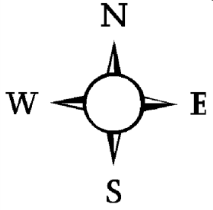 N
N
He
Les formations de Lewis pour les premiers 18 éléments
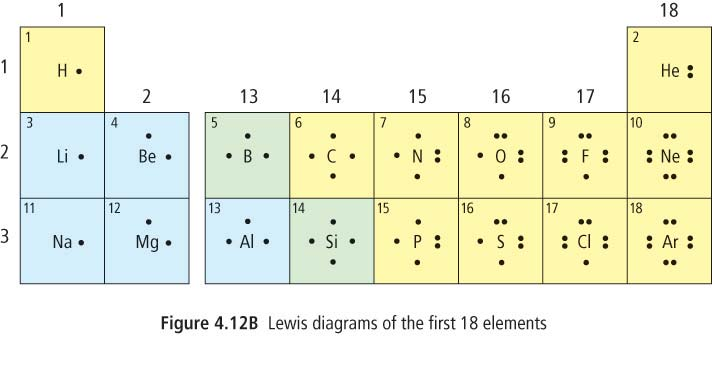 Les formations de Lewis pour les atomes, les ions, et les composés
Les atomes
Les ions
Les composés covalents,
Les molécules
+
Sodium
ion de sodium
Na
Na
L’eau, H2O
L’oxyde
Oxygène
2-
O
O
H
H
O
O
ou
Les composés ioniques
H
H
Oxyde de sodium, Na2O
+
+
2-
Chaque ligne représente deux électrons partagés
O
Na
Na
Les formations de Lewis pour les molécules diatomiques
Certains éléments existent naturellement comme des molécules diatomique parce qu’ils sont plus stables en pairs qu’individuels.
Deux atomes joints par une liaison covalente.
Hydrogène
H2
Fluor
F2
Chlore
Cl2
Brome
Br2
Iode
I2
Oxygène
O2
Azote
N2
O
O
Cl
Cl
H
H
F
F
Br
N
N
I
Br
I
H
H
Doublet liant
Doublet non liant
Récapitulons!
Formation de Lewis
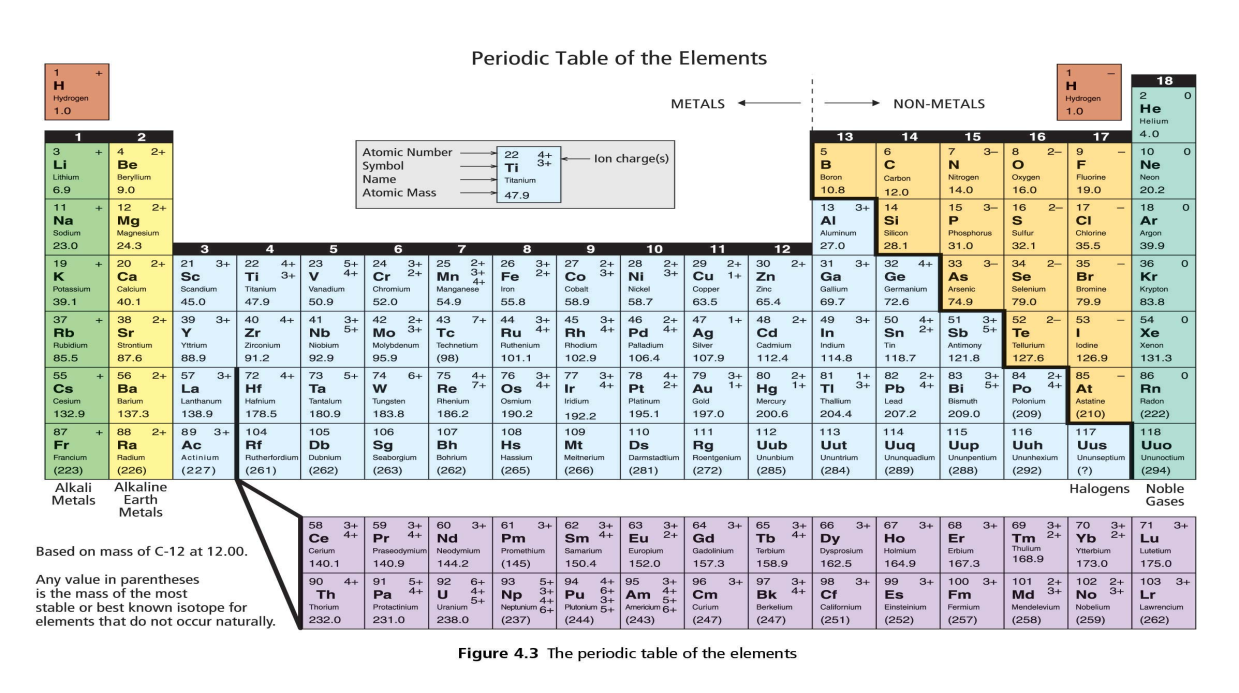 Li
Électrons 
de 
valence
Schéma de Bohr
Li
Composé ionique
Covalent compound
2-
+
+
Doublet non liant
H
O
O
Na
Na
Doublet liant
H